Cyber Snare? The Insurability of Regulatory Fines and Penalties
Kyle Medley, Partner, Hinshaw & Culbertson 
Seth Goldberg, AVP, TransRe
Judy Selby, Partner, Hinshaw & Culbertson
Introductions
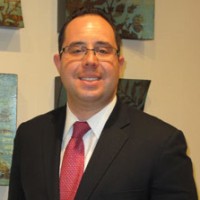 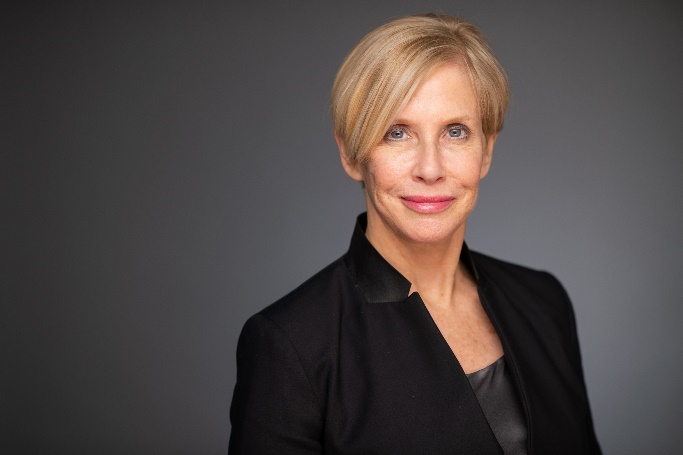 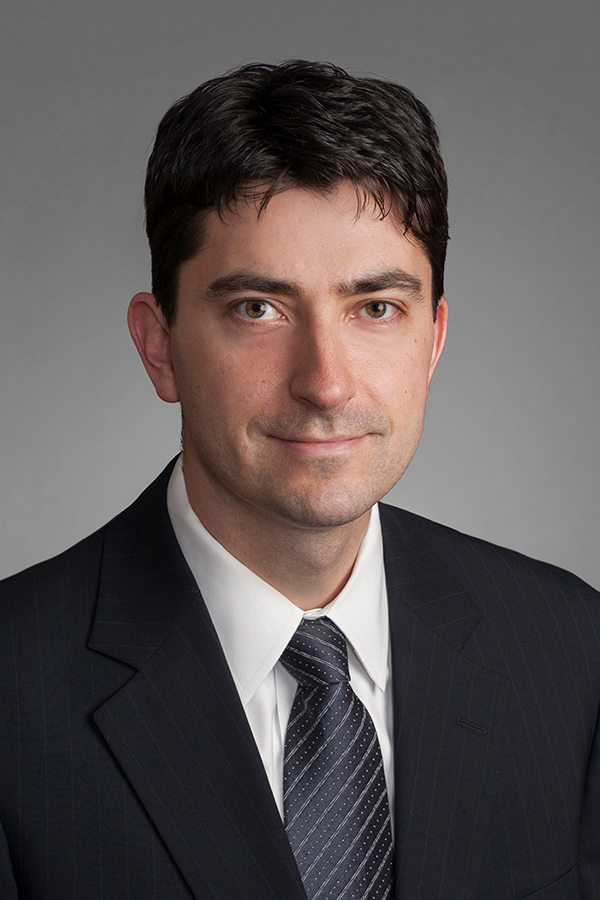 Kyle Medley
Partner
Hinshaw & Culbertson LLP
Seth Goldberg
Assistant V.P. 
TransRe
Judy Selby
Partner
Hinshaw & Culbertson LLP
Agenda
Cyber/Privacy Laws and Regulations

Different Approaches to Coverage

Insurability of Fines and Penalties

A Framework for Evaluating Coverage
Cyber/Privacy Laws
General Data Protection Regulation

California Consumer Privacy Act

Biometric Privacy Laws

HIPAA

Others on the Books and on the Way
Enforcement
GDPR
Up to 4% of Global Turnover or €20 Million

CCPA
$2,500 for each violation or $7,500 for each intentional violation

Texas Capture or Use of Biometric Identifier Act (CUBI)
Up to $25,000 per violation

HIPPA
$100 - $50,000 per violation
Different Approaches to Coverage
OVERVIEW OF POLICY PROVISIONS
Breach and Security Events Only?
To pay Penalties and Claims Expenses, which the Insured is legally obligated to pay because of a Regulatory Proceeding first made against any Insured during the Policy Period for a Data Breach or a Security Breach.
Any Violation of Law?
Definition of “Claim” includes “Regulatory Action” by a “Regulatory Authority,” defined as:
	“a body responsible for exercising authority over an actual 	or alleged or suspected breach of statutes and regulations 	as they currently exist and as amended with respect to the 	confidentiality, access, control, and use of:
	i.	Personally Identifiable Information; or
	ii.	Any third party’s information or Documents not 			available to the general public.
Equitable Relief?
Loss shall mean:

	*   *   *   *   *
(3) solely with respect to a Regulatory Action:
	(a) the amount paid to establish a consumer redress fund created as a result of a 	Regulatory Action; or
	(b) any civil files or penalties imposed as a result of such Regulatory Action;

Provided, however, Loss shall not include: taxes; the return or repayment of fees, deposits, commissions or charges for goods or services; the costs incurred in the recall, re-performance or correction of services, Content, goods or services; the costs of the Insured’s compliance with or any Loss incurred as a result of an injunction or other equitable order or judgment, other than the amount paid to establish a consumer redress fund as a result of a Regulatory Action; or civil or criminal fines or penalties, other than civil fines or penalties imposed as a result of a Regulatory Action.
Equitable Relief?
Regulatory Penalties means monetary fines and penalties imposed in a regulatory proceeding to the extent insurable under applicable law. Regulatory Penalties will not mean any:

	1.	costs to comply with injunctive relief;
	2.	costs to establish or improve privacy or security 			practices; or
	3.	audit, reporting, or compliance costs.
CCPA
1798.155(b)
Any business … that violates this title shall be subject to an injunction and liable for a civil penalty of not more than $2,500 for each violation or $7,500 for each intentional violation, which shall be assessed and recovered in a civil action brought in the name of the people of the State of California by the Attorney General. The civil penalties provided for in this section shall be exclusively assessed and recovered in a civil action brought in the name of the people of the State of California by the Attorney General.
California Insurance Code § 533.5(a)
No policy of insurance shall provide, or be construed to provide, any coverage or indemnity for the payment of any fine, penalty, or restitution in any criminal action or proceeding or in any action or proceeding brought pursuant to Chapter 5 (commencing with Section 17200) of Part 2 of, or Chapter 1 (commencing with Section 17500) of Part 3 of, Division 7 of the Business and Professions Code by the Attorney General …, notwithstanding whether the exclusion or exception regarding this type of coverage or indemnity is expressly stated in the policy.
Deeper Dive into the Insurability of CCPA Fines
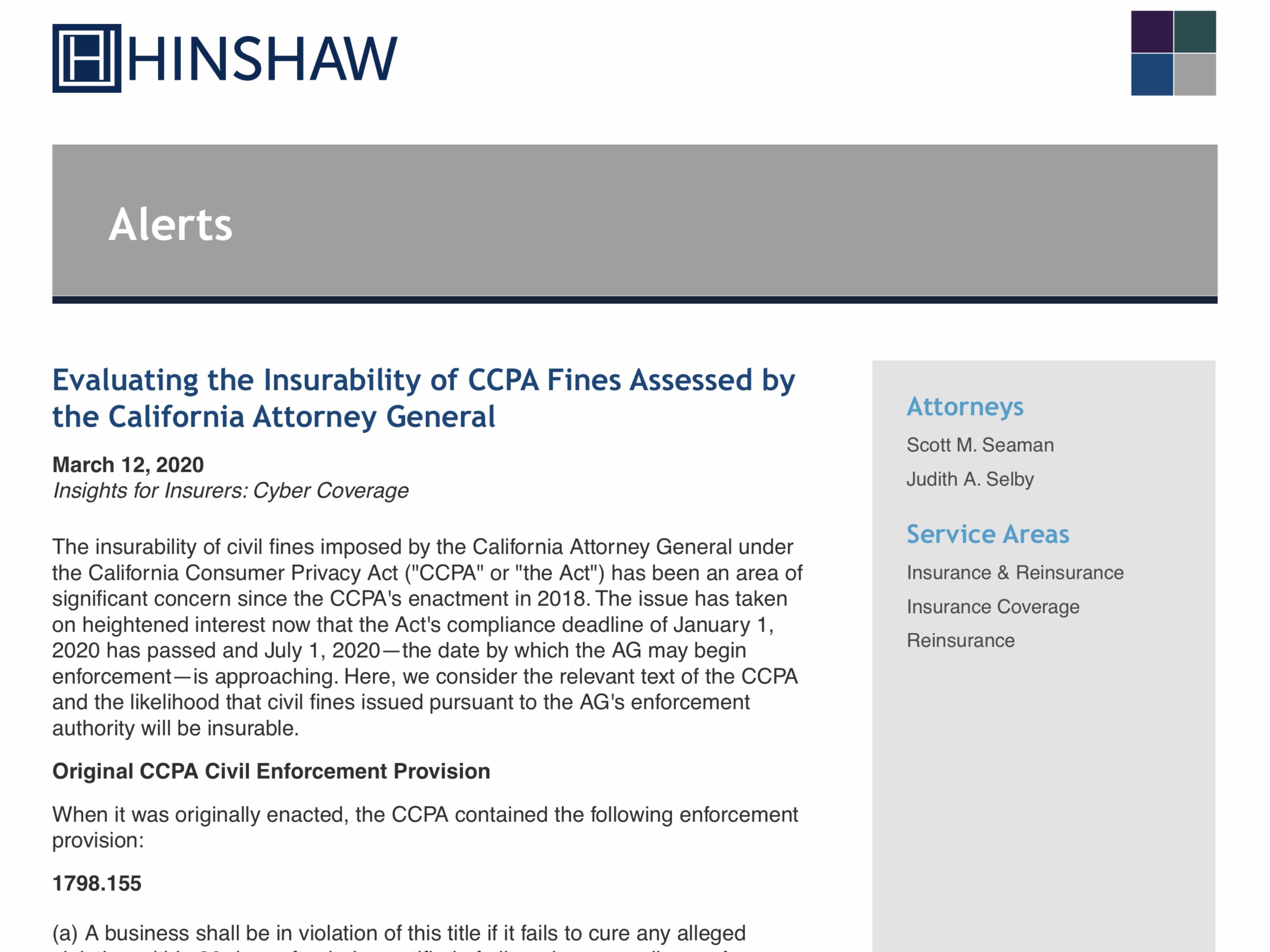 https://www.hinshawlaw.com/pp/alert-1271.pdf?84853
Coverage Determination
Framework to Evaluate Coverage
Framework to Evaluate Coverage
Scope of Regulatory Coverage

Scope of Information Covered by Policy

Policy Language Concerning Fines/Penalties

Choice of Law Policy Provisions

Applicable Law

Exclusions
Applicable Law?
“Loss” means compensatory damages, judgments, settlements, pre-judgment and post-judgment interest and Defense Costs, including without limitation: 
*   *   * 
 civil fines or penalties imposed by a governmental agency and arising from a Regulatory Action, unless the civil fine or penalty imposed is uninsurable under the law of the jurisdiction imposing such fine or penalty; 

*   *   *
Applicable Law?
Damages means any amounts an Insured becomes legally obligated to pay on account of any Claim, including: . . .
punitive, exemplary, or multiplied damages and awards; provided, however, that punitive, exemplary, or multiplied damages and awards shall only be included as Damages to the extent insurable under the applicable laws of any jurisdiction which most favors coverage and which has a substantial relationship to an Insured, us, this Policy, or the Claim giving rise to such Damages;
Common Policy Language Concerning Insurability  of Fines
Fines may be covered:

where insurable by law; 

as long as the most favorable applicable law permits coverage; and

except to the extent that the law of the jurisdiction imposing the fine forbids such coverage.
Choice of Law Framework
Does the policy have a choice of law provision?

Most Significant Relationship Test 

Place of Contract Test

Government Interest Test

Other Choice of Law Tests
Choice of Law Considerations
Place of Incorporation, Domicile, Principle Place of Business of the Insured and/or Insurer

Place of Policy Contracting/Issuance

Principle Location of the Underlying Facts and Circumstances

Which Regulator Imposed the Fine

Forum Where the Fine would be Paid – U.S. State or Country
Applicable Law – Insurability of Fines/Penalties
Varies by Jurisdiction - Are regulatory/punitive fines insurable in the forum?

Consider the Nature of the Fine – i.e., Civil, Criminal, Punitive? 

Consider the Nature of the Violation (Categories of Conduct)

Intentional/Willful, Fraudulent, Criminal 

Strict Liability or Vicarious Liability (no specific level of fault is required)

Negligence
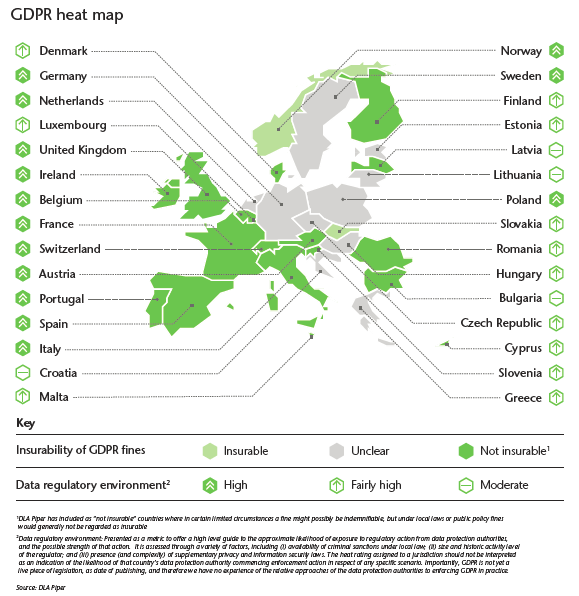 Q&A
THANK YOU!

Kyle Medley
kmedley@hinshawlaw.com

Seth Goldberg
sgoldberg@transre.com

Judy Selby
jselby@hinshawlaw.com